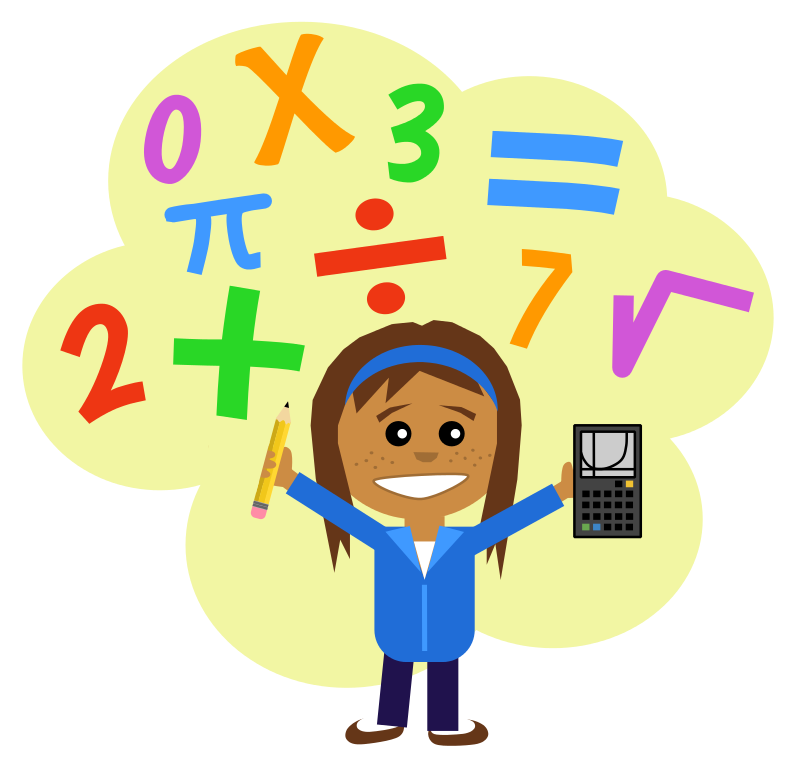 Verwerking
Theresialyceum
Verwerking
Onderzoekscyclus
Indeling les
Datareductie.
Gemiddelde, spreiding.
Representatie resultaten.
Voor de volgende keer.
Snelste slee?
Oorzaak
Gevolg
Materiaal
glij-ijzer
Skills
berijder
Gewicht
slee
Gewicht
berijder
Tijd afdaling 
helling
Ontwerp
slee
Steilheid
helling
Lengte
helling
Gladheid
helling
Labjournaal
Datareductie
Meetresultaten zijn meestal lange tabellen met getallen.
Hoe te presenteren?
Wat is datareductie?
Resultaat: tabellen, diagrammen, grafieken, gemiddelden, spreidingen, …
Voorbeeld – Snelste slee?
Wat is niet goed in de tabel?
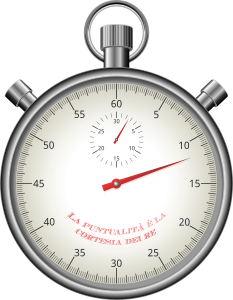 Voorbeeld – Snelste slee?
Let op eenheden en grootheden!
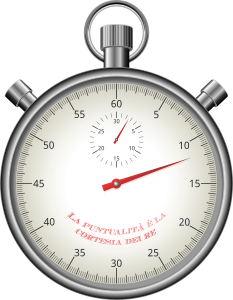 Gemiddelden en spreidingen
Gemiddelden en spreiding
Gemiddelde van Jans slee:
gemiddeldeJan = (25.3 + 24.3 + 30)/3 = 26,5 s.
Spreiding = (max. – min.)/2:
spreidingJan = (30,0 – 24.3)/2 = 2,9 s.
Spreiding heeft twee oorzaken:
Je meetfout, omgevingsfactoren.
De ‘echte’ spreiding van wat je meet.
Hoe meer metingen: 
Hoe nauwkeuriger je gemiddelde.
MAAR: spreiding blijft ongeveer hetzelfde.
Voorbeeld - Lengte
Aantal gemeten mannen: 20000.
Gemiddelde lengte: 180,8 cm.
Spreiding: 50 cm. Vooral ‘echte’ spreiding.
Meetfout is klein (1 mm).
Lengte (cm)
Representatie - Staafdiagram
sec
spreiding
Oefening
Bepaal het gemiddelde en de spreiding van de lengte van je vingers voor je linker- en rechterhand.
Valt het gemiddelde van de ene hand binnen de spreiding van de andere hand?
Verklaring?
5 minuten.
Representatie - Staafdiagram
Representatie - Cirkeldiagram
Representatie - Grafiek
Voor de rode slee van Jan ga je de gewichten variëren
Voor de volgende keer
Afmaken:
Nette overzichtelijke diagrammen en/of tabellen.
Als je getallen hebt, bepaal gemiddelden en spreiding.
Zorg ervoor dat je de datarepresentaties kunt gebruiken voor je presentatie.
Denk alvast na hoe en wat je wil presenteren.
Volgende keer: ...